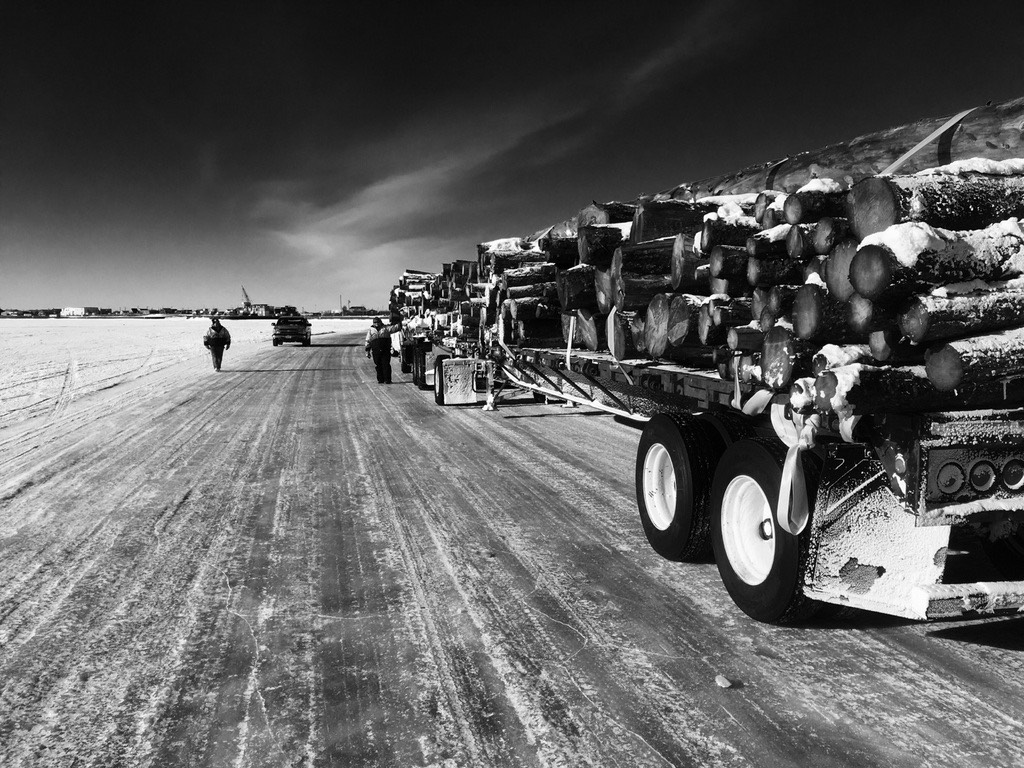 “Getting By on Less”

        Traditional Knowledge & New Technology Combine to Keep Winter Travelers Safe on the Kuskokwim River








A Presentation to  the 
ANTHC LEO Network
  
February 19, 2019
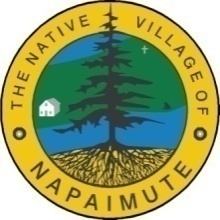 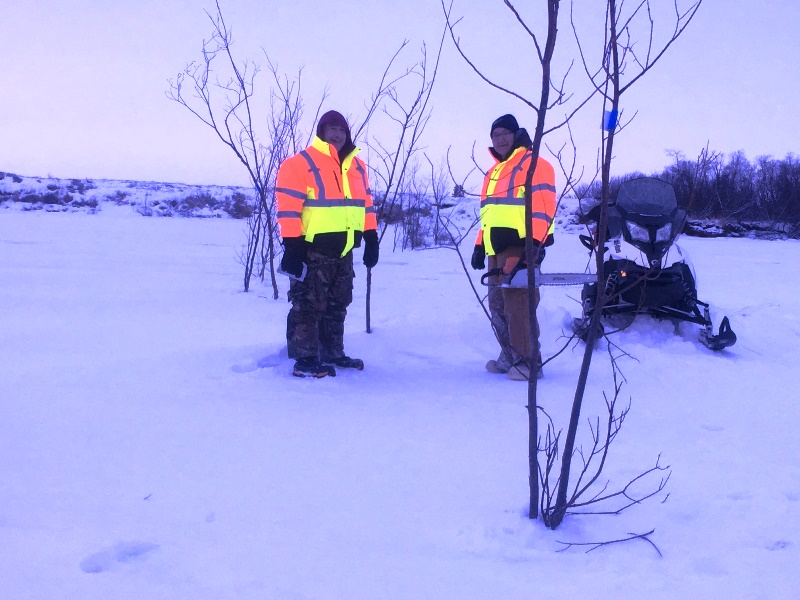 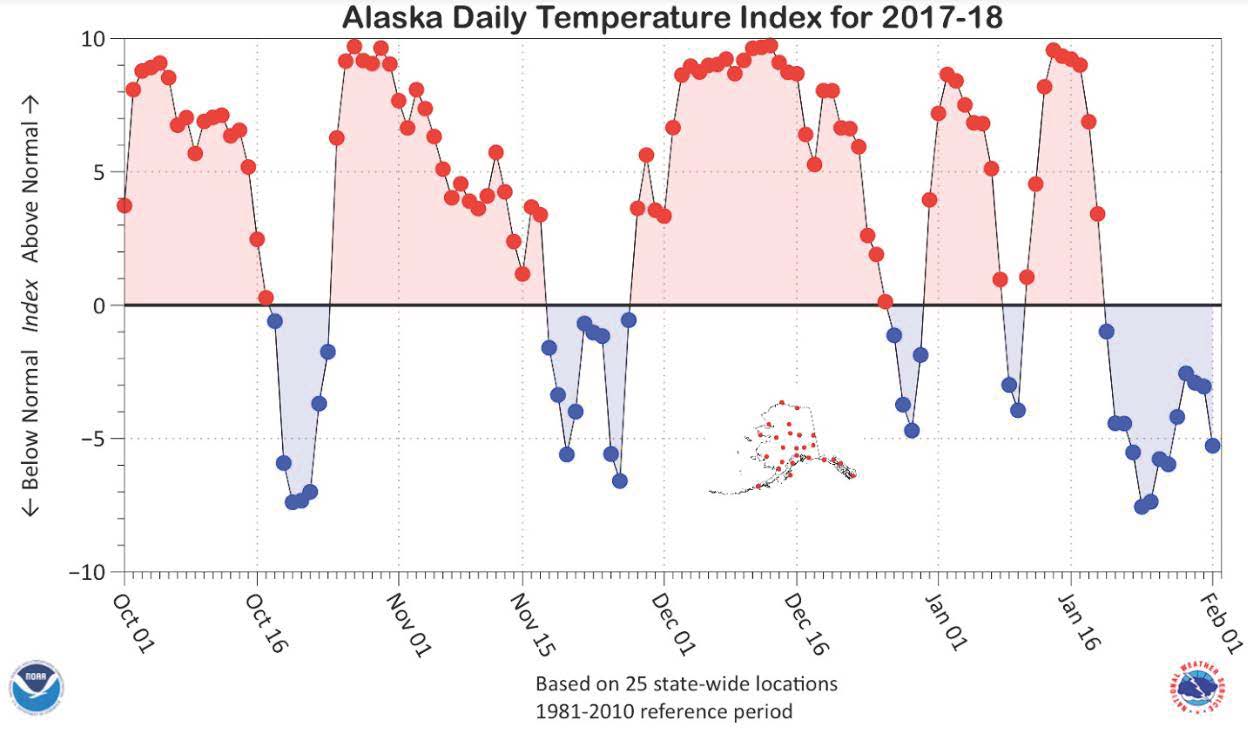 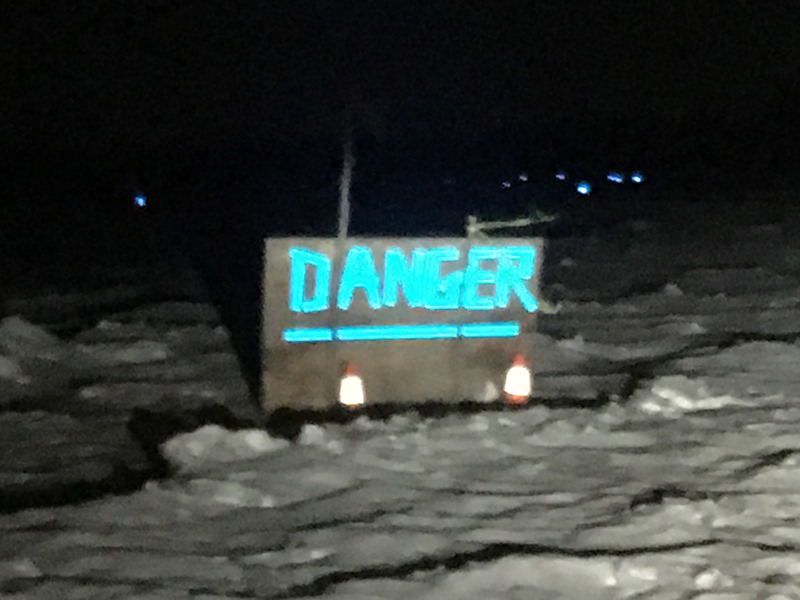 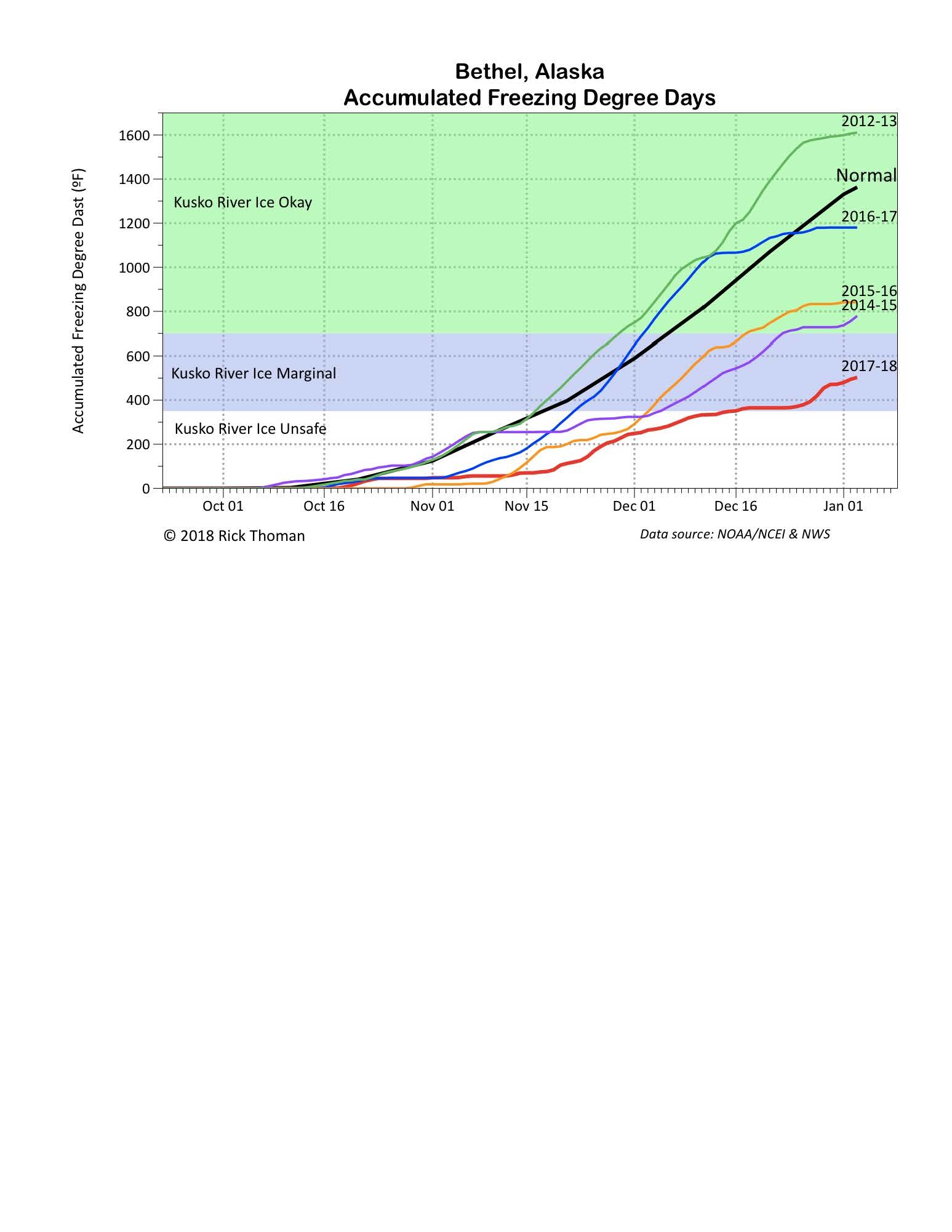 All the Good People that help us do what we do
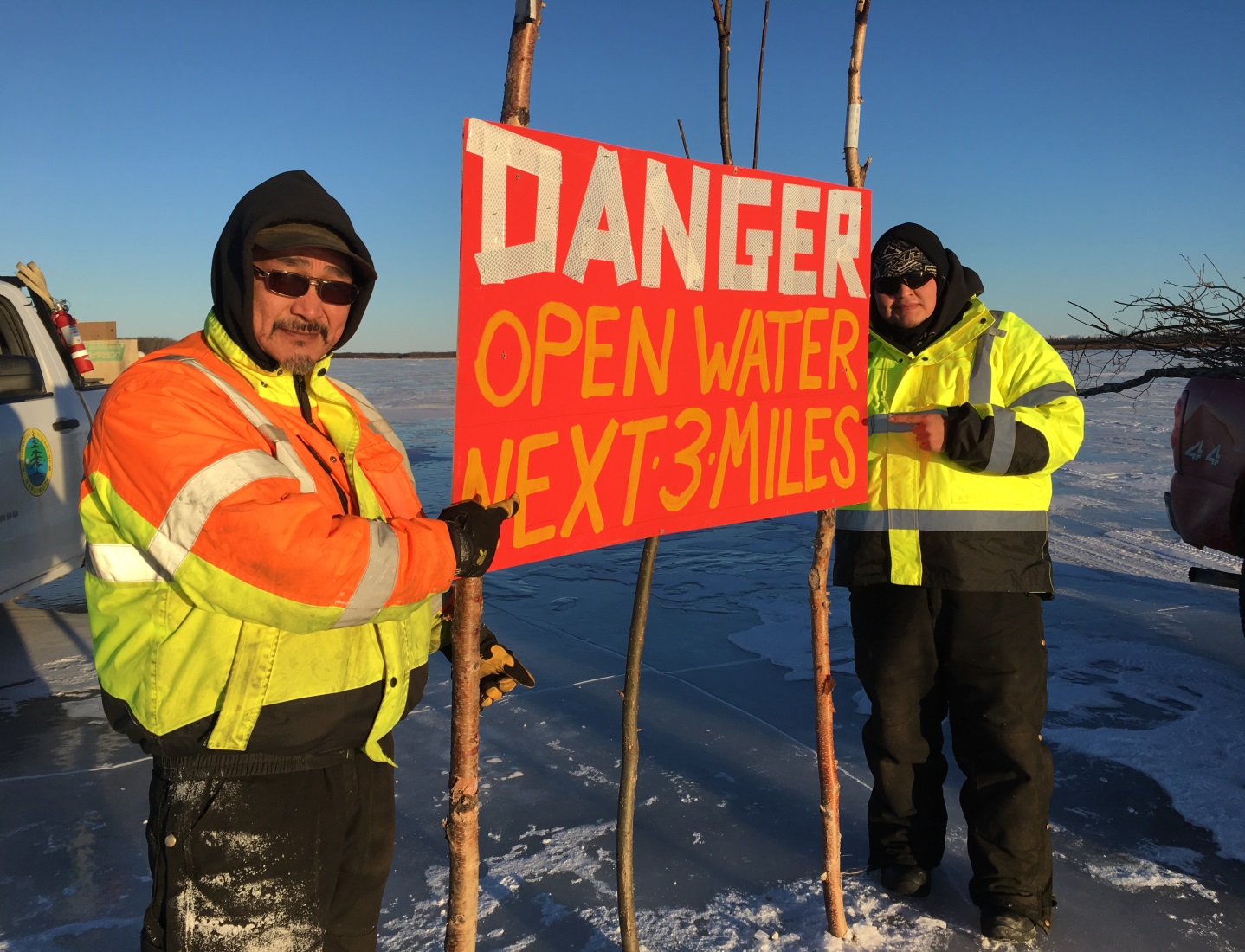 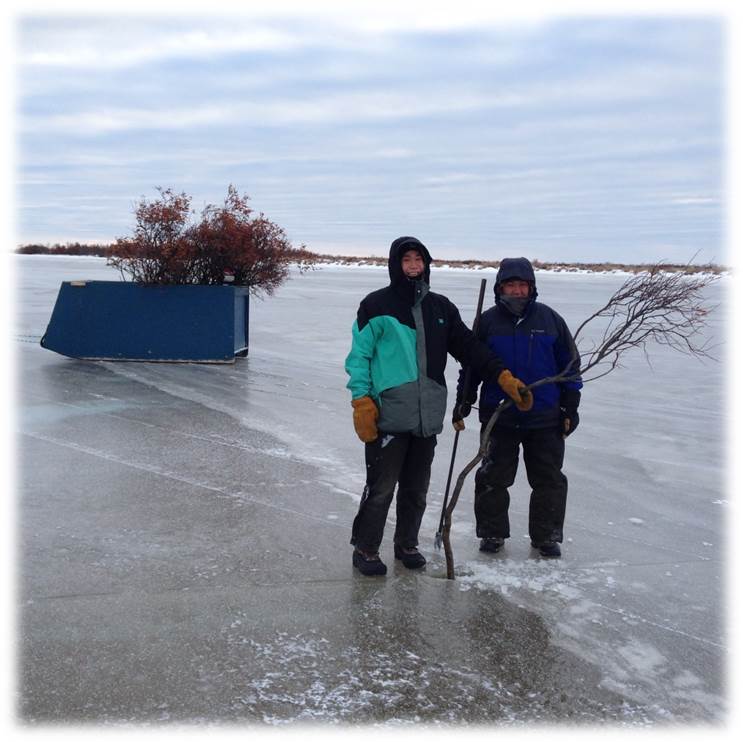 Every year People all along the Kuskokwim work hard to establish safe winter transportation routes:
Sometimes with nothing more than an ice pick and willows. This is the Johnson River ice road marking crew
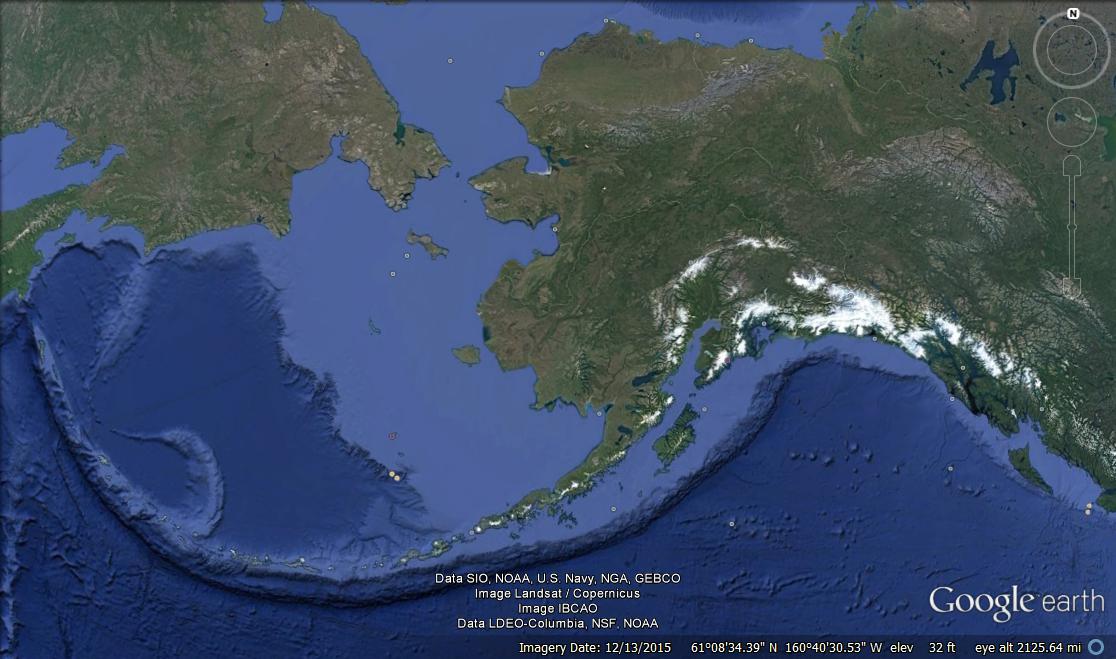 Back Ground:
Our Region  -The Lower & Middle Kuskokwim:
Over 15,000 People connected by over 250 miles of ice road and  countless miles of winter trails  - a region badly in need of  better connectivity, economic development, affordable energy , affordable housing , and cheaper transportation
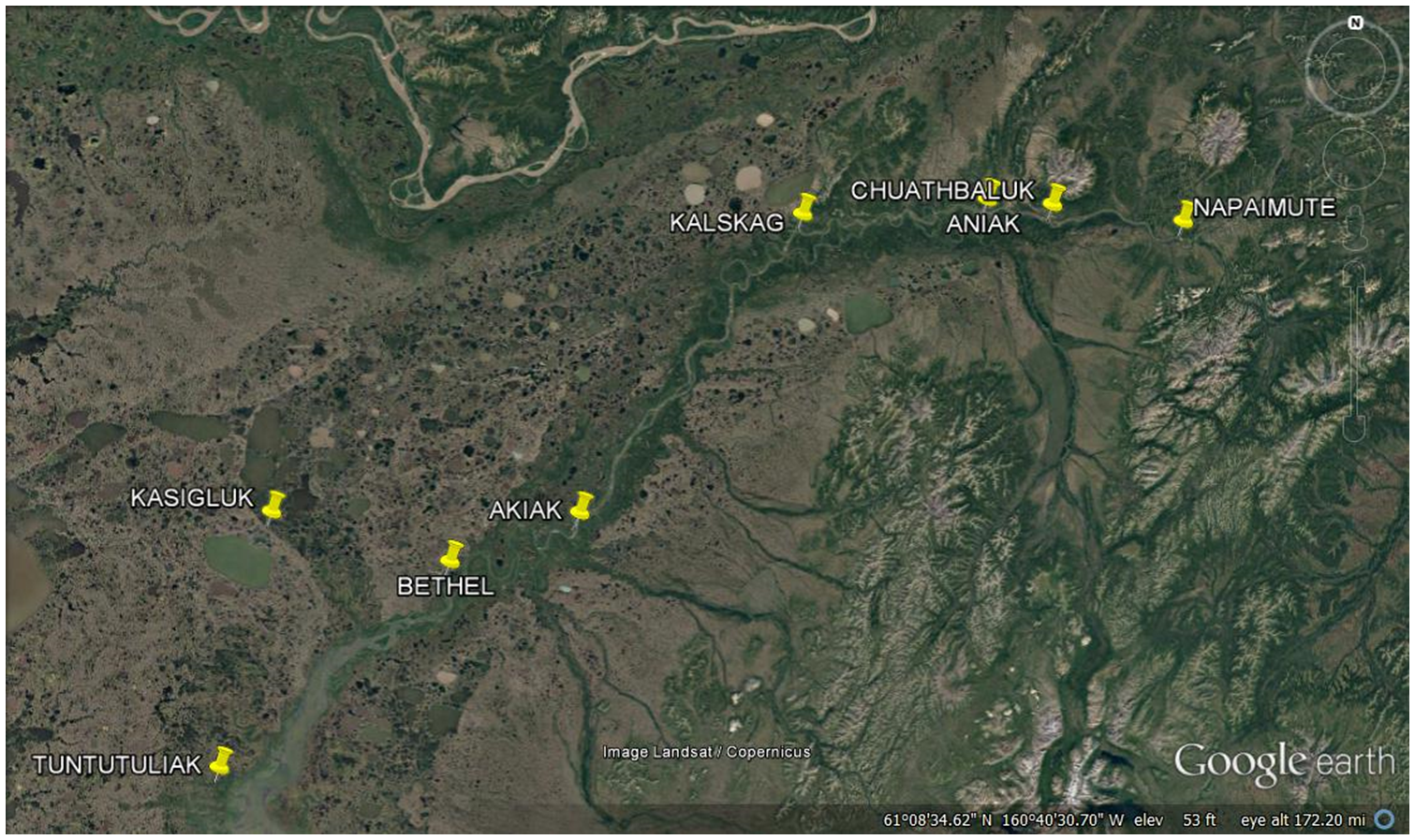 These ice roads and winter trails are our highways – our only highways -  and they need to be treated as such with stable funding for annual establishment & maintenance
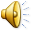 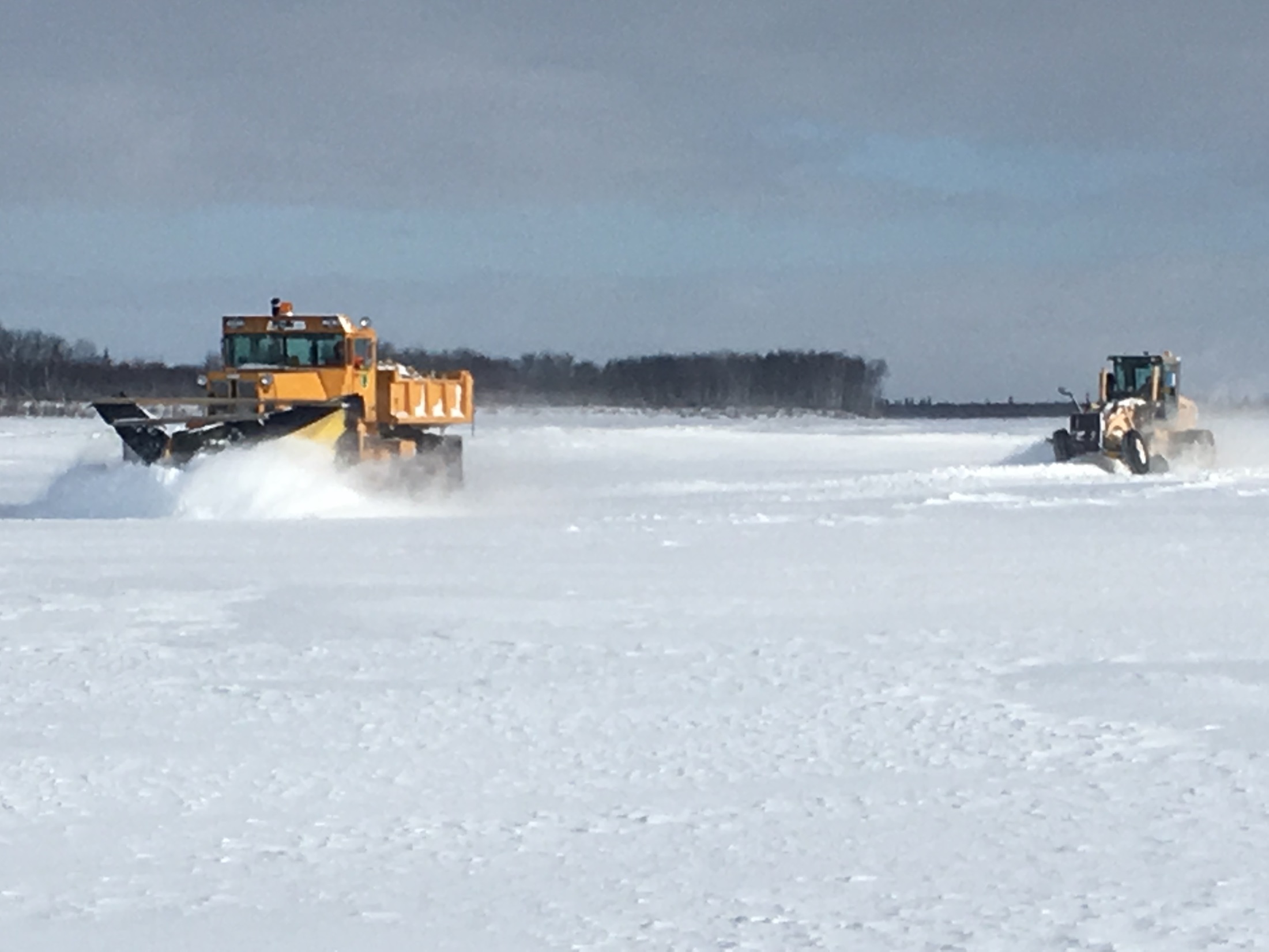 In Preparation for  Measuring, Marking, &Plowing
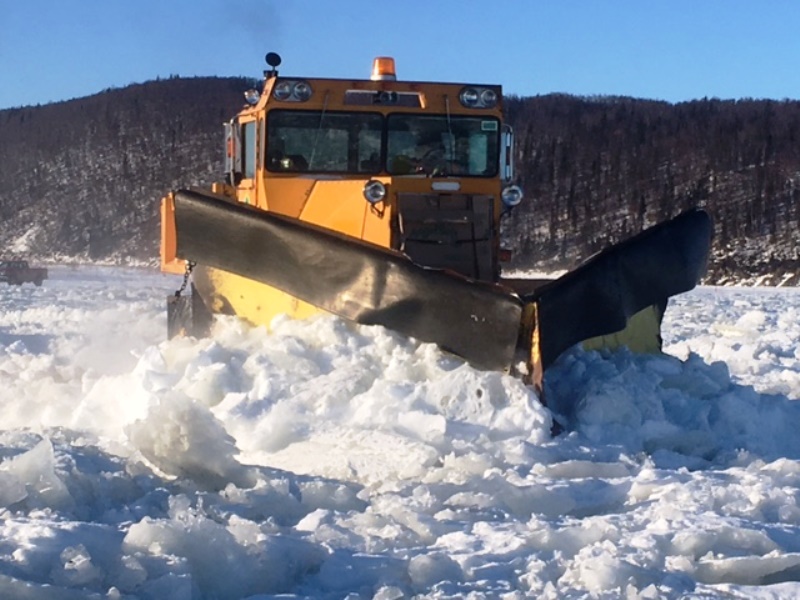 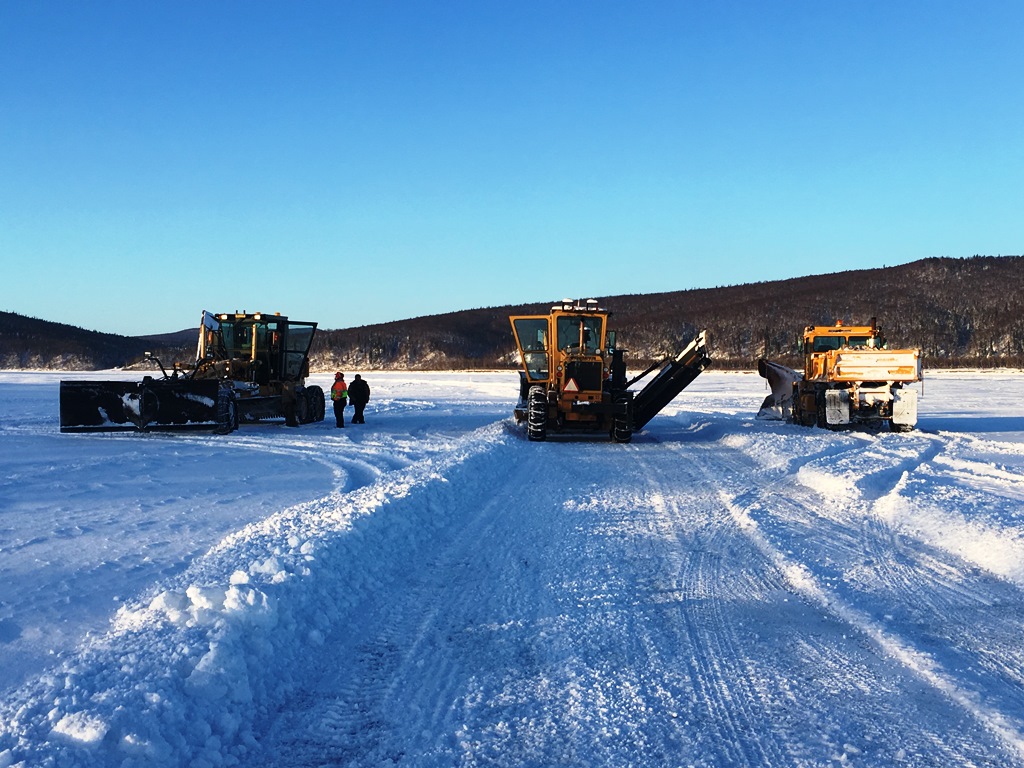 Meeting of the Minds:
 Aniak, Kalskag, and Napaimute Ice Road Maintenance Crews Meet on the River
Small Meeting!
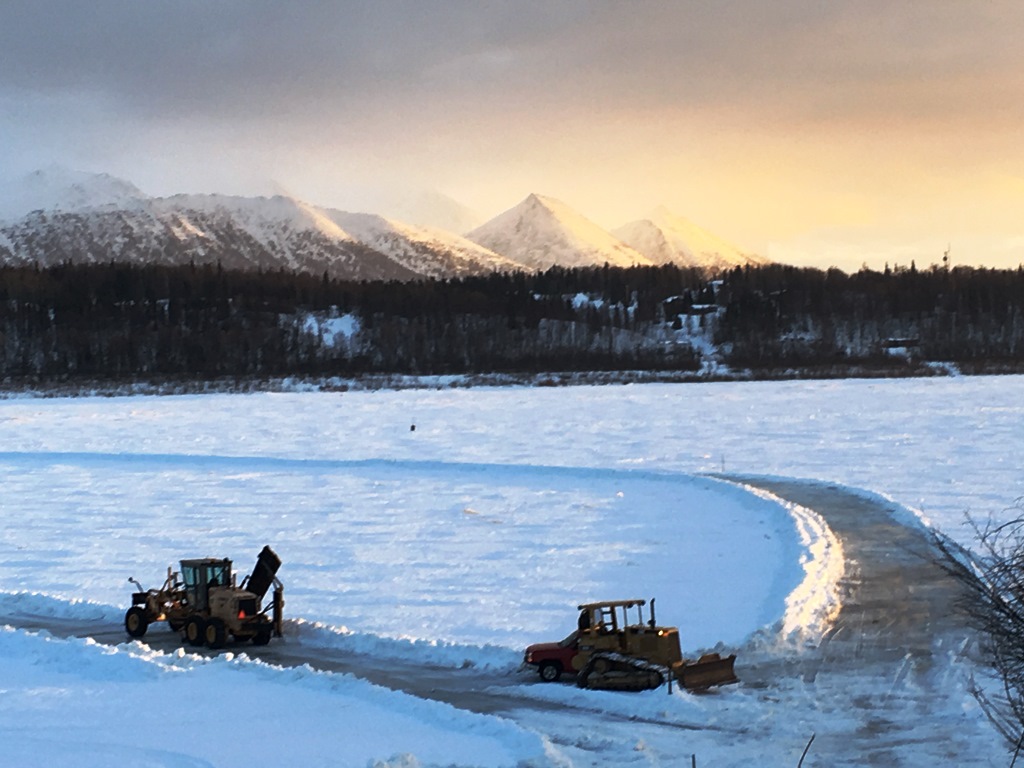 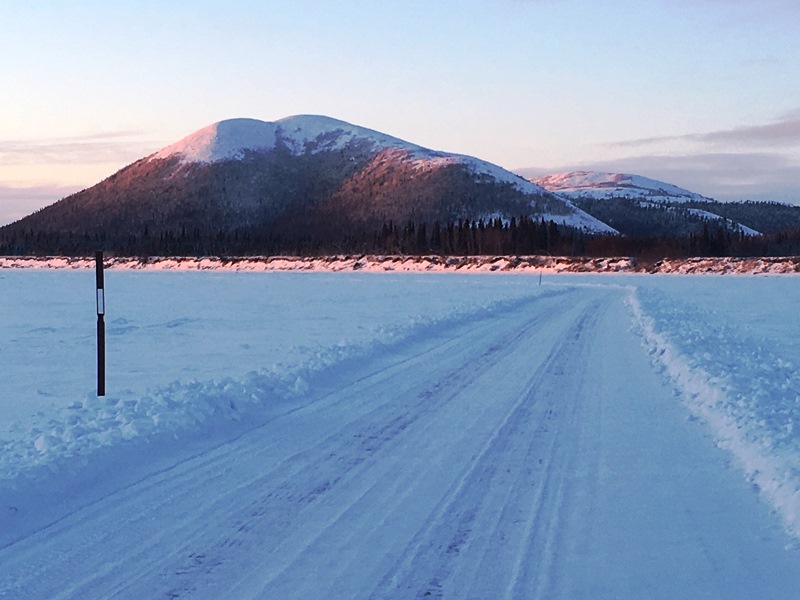 Mile Post 110 along Upriver Route 2 – between Kalskag  &Aniak
Near Nulluq Hill
“Working together so others may live”
10:25 AM, December 21, 2016 – the shortest day of the year  - temperature minus 10 – Middle Kuskokwim  Tribal Transportation Safety crew installs ice road markers in the growing light
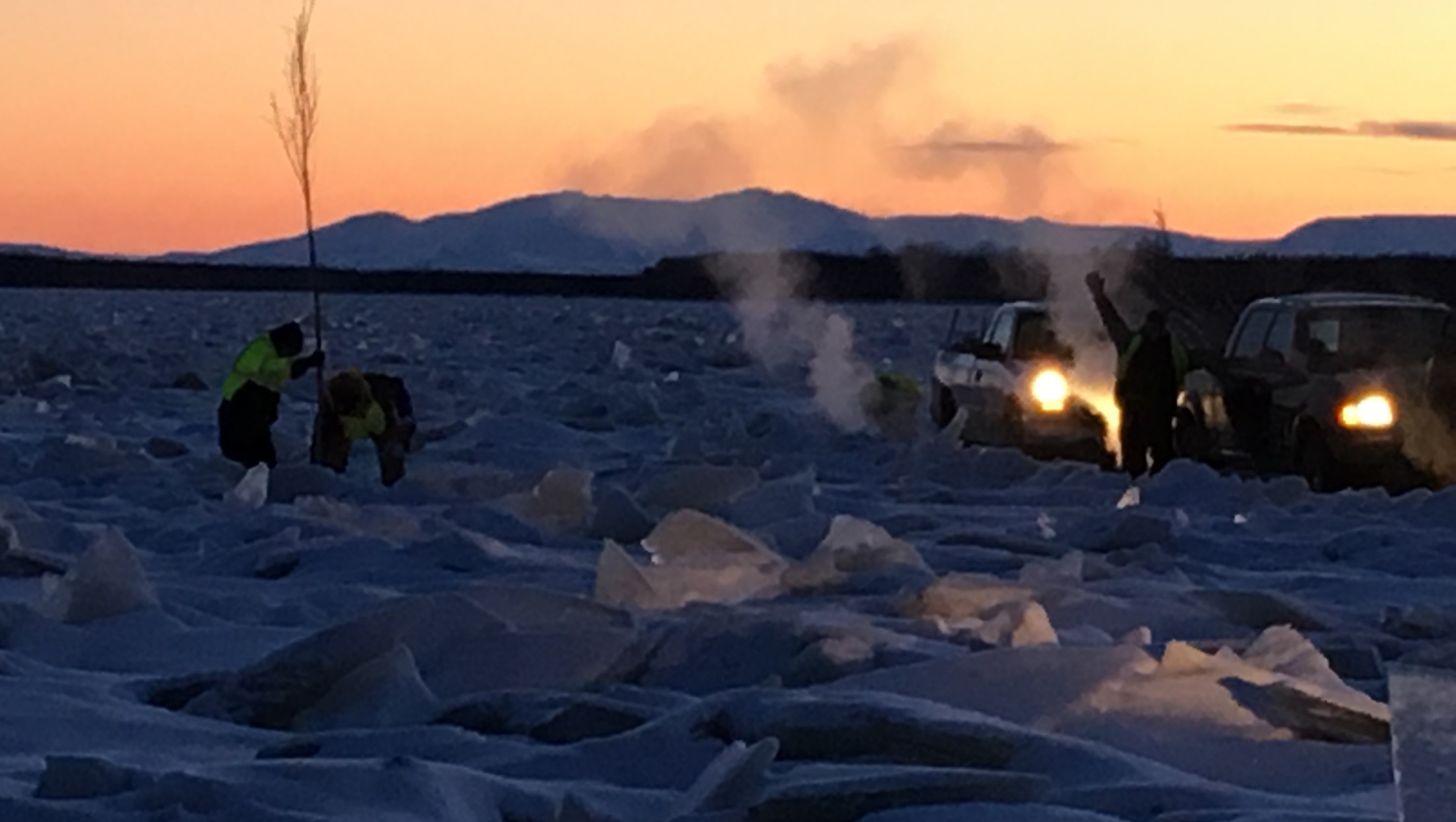 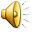 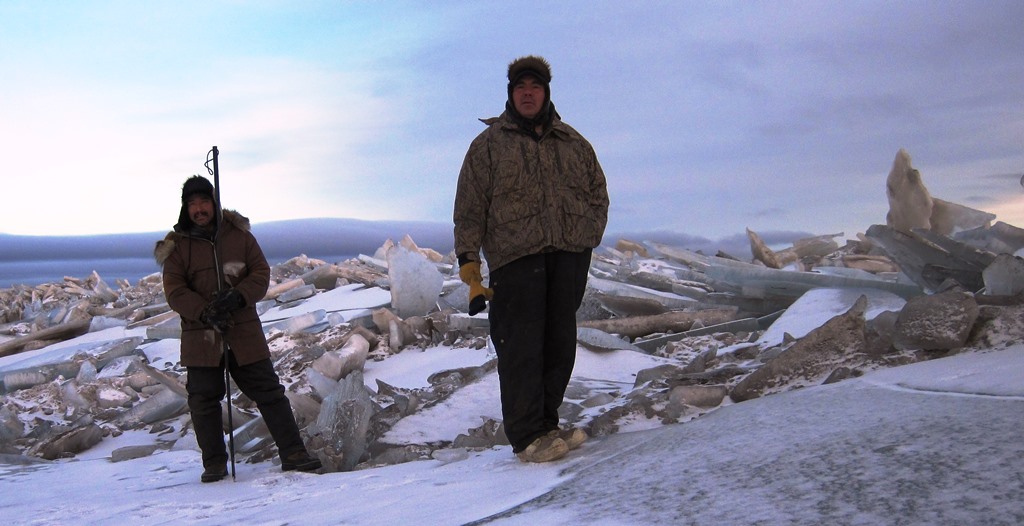 All along the Kuskokwim there are key People that watch the River closely throughout the year  -especially during the critical times of freeze up and break up. These Observers get out on the River as soon as they can and communicate back and forth on what they see out there to  start planning safe winter transportation routes. A lot of time is spent out checking conditions before any actual work starts
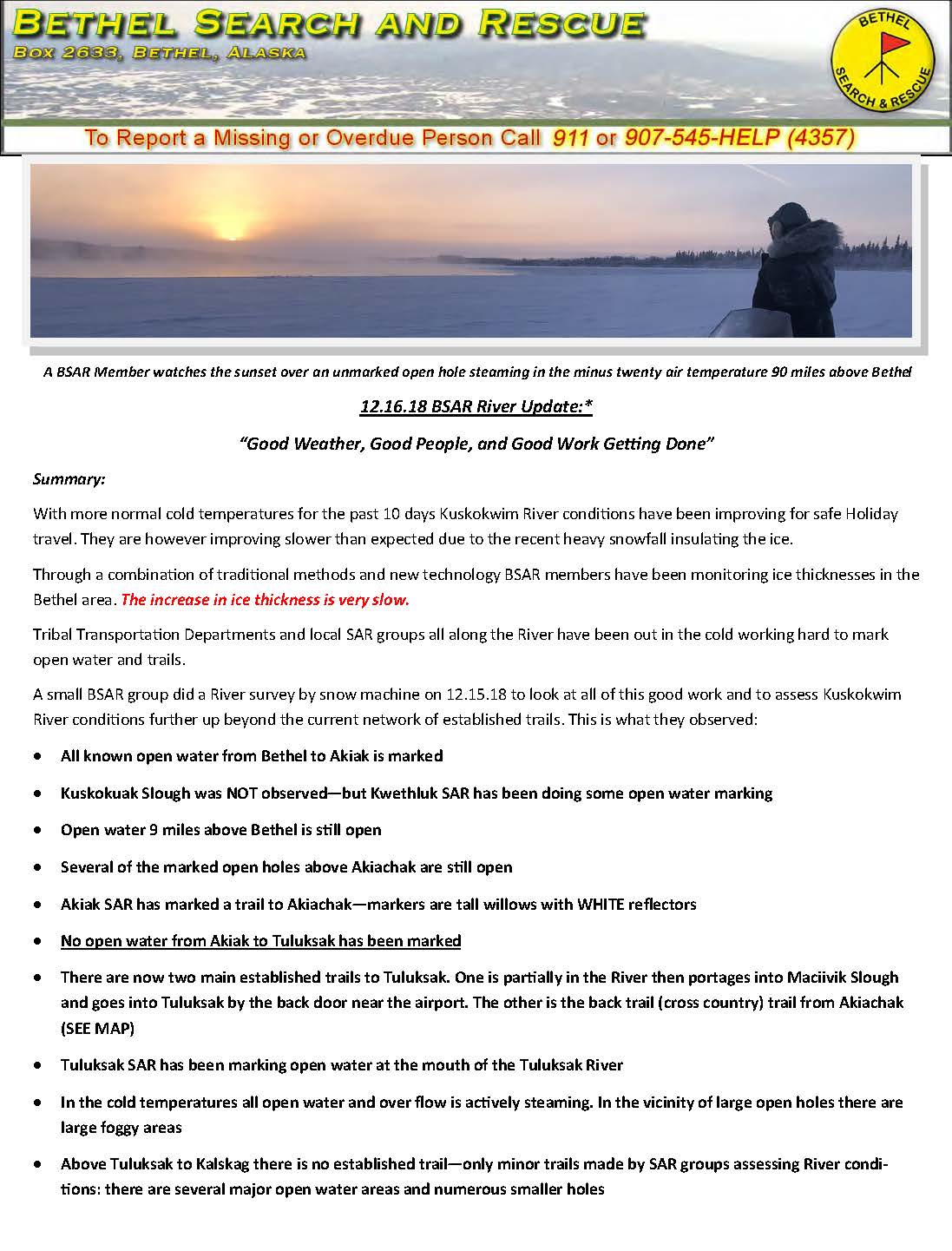 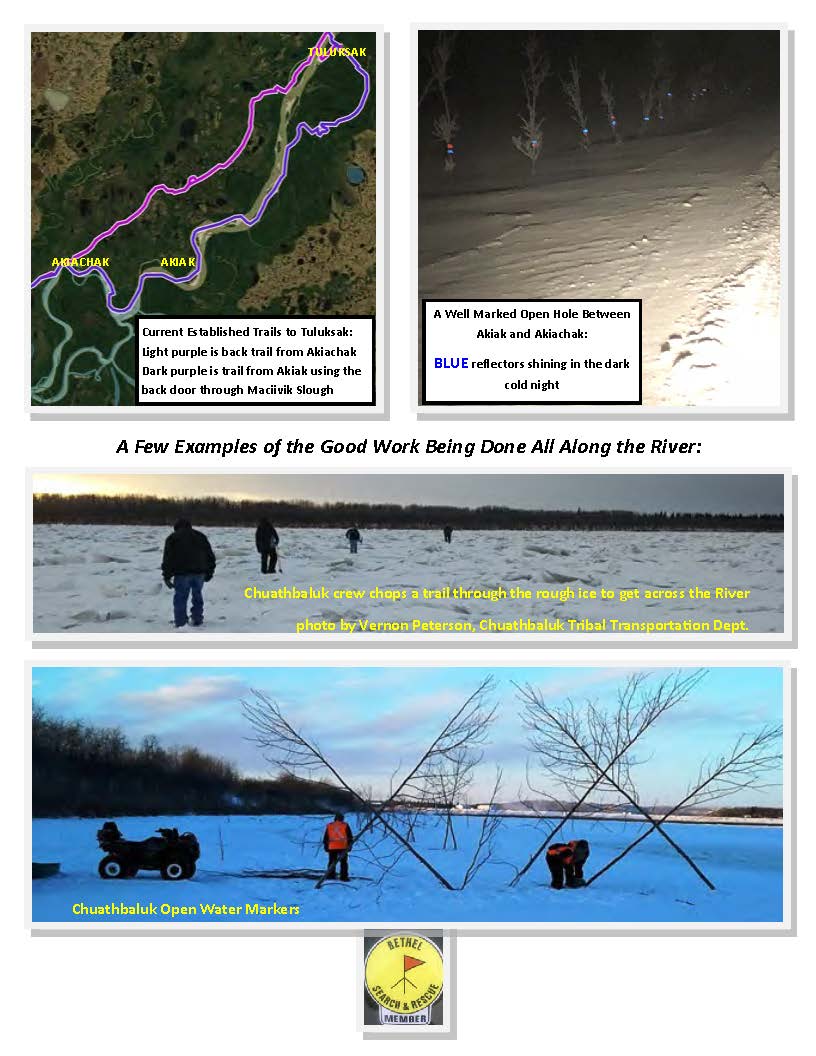 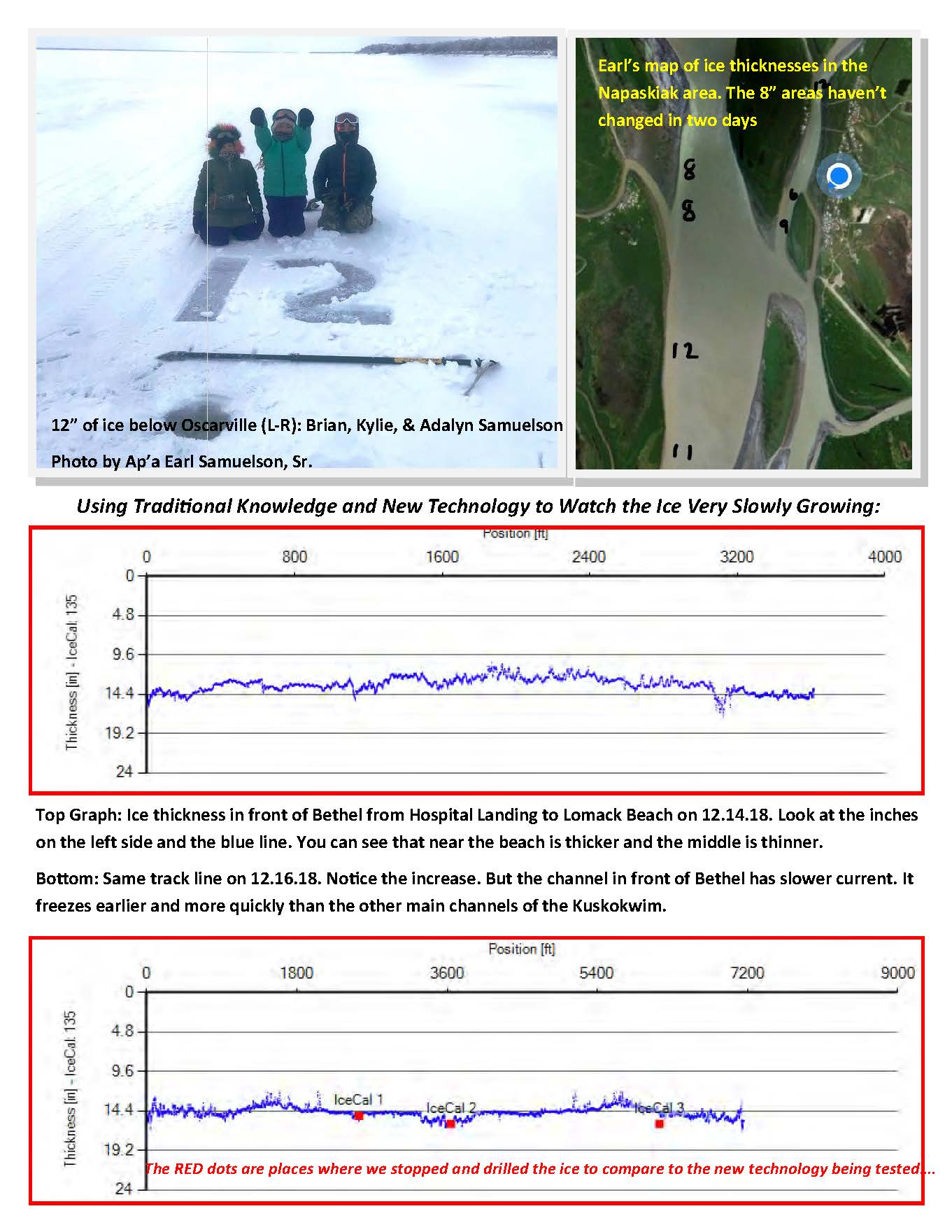 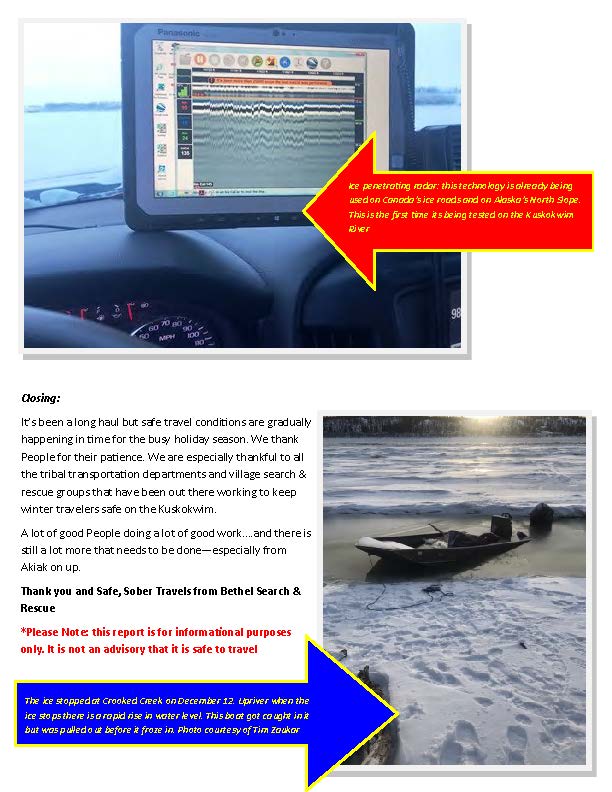 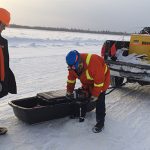 IceMap SmartTow™
What’s New for the Kuskokwim Ice Road in 2018-19?
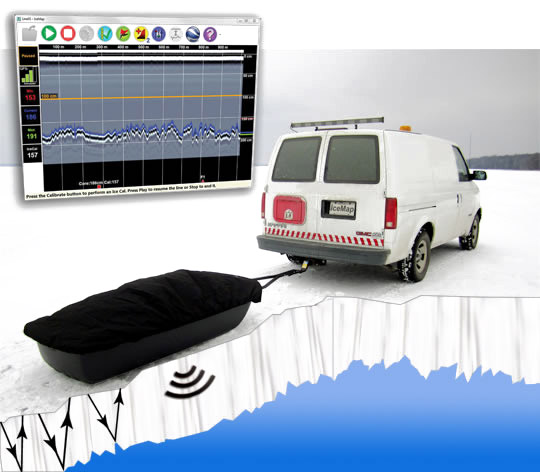 IceMap SmartTow
NVN Tribal Transportation Program has invested in Ice Penetrating Radar with the goal of developing a smart phone application that can be used by anyone to check on current ice road conditions 
This technology is already being used extensively in Canada and on Alaska’s North Slope
Real time ice thickness measurements
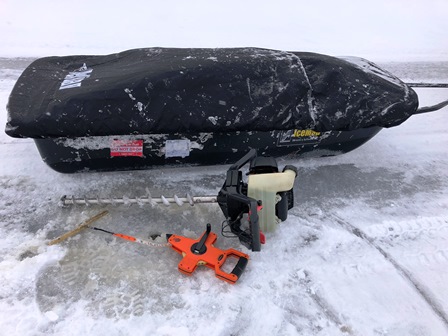 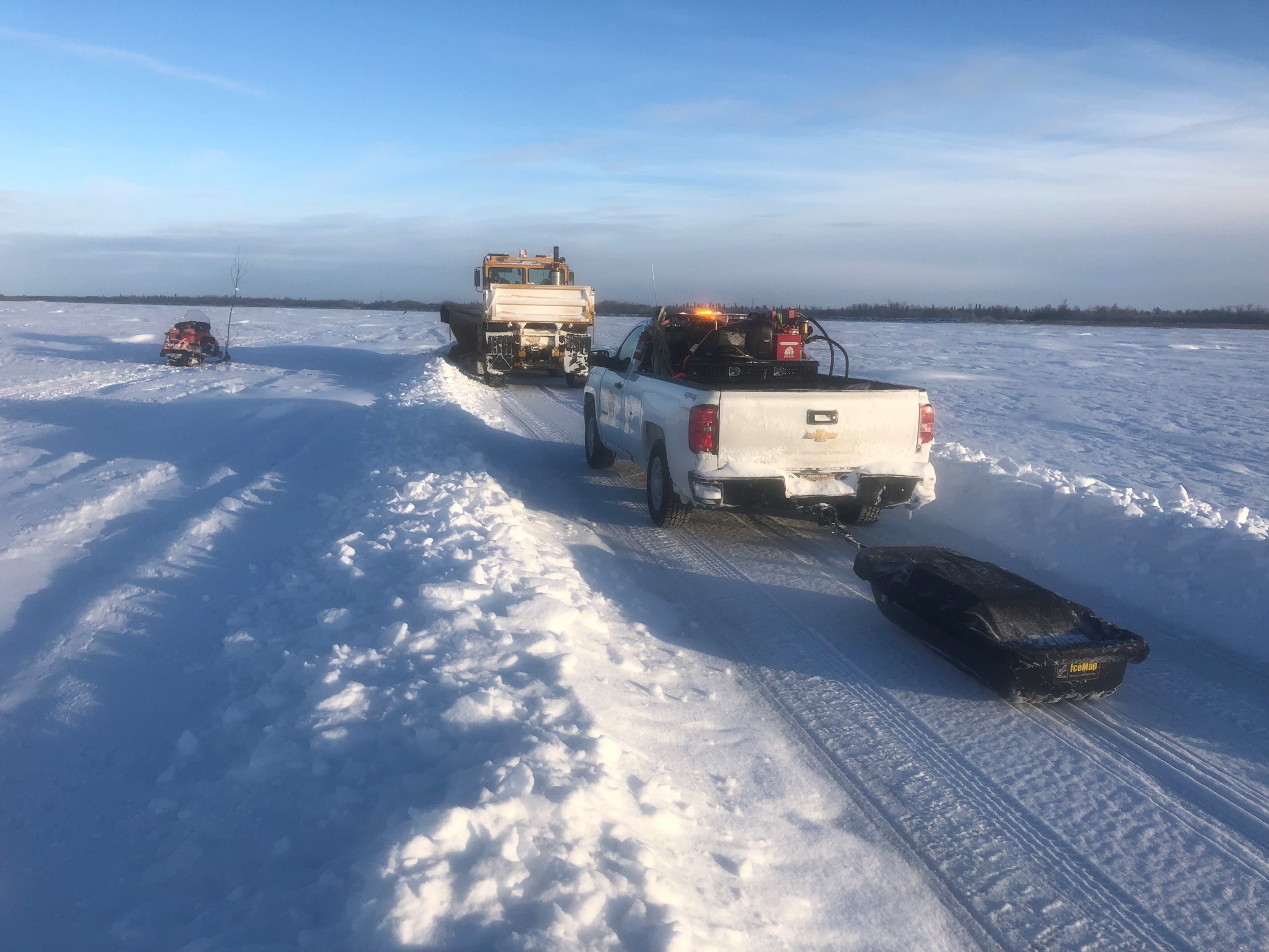 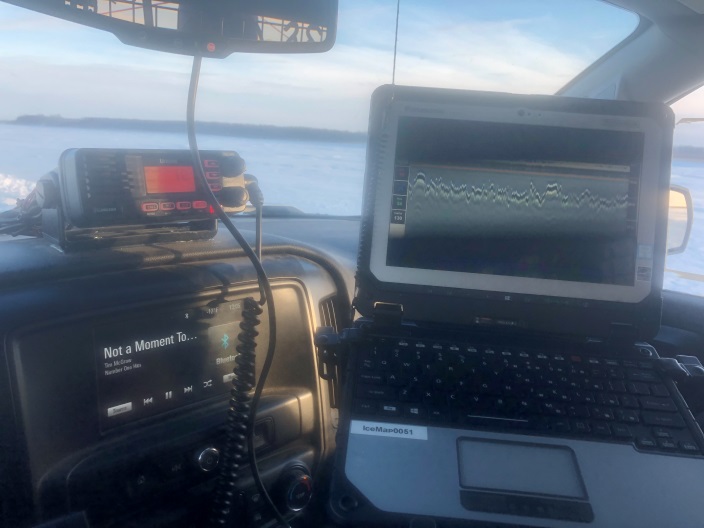 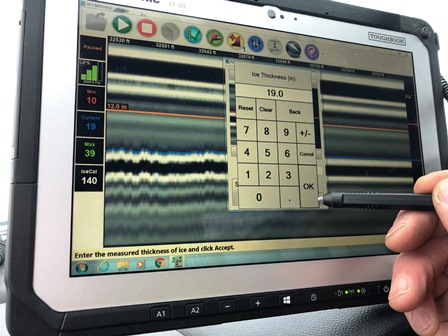 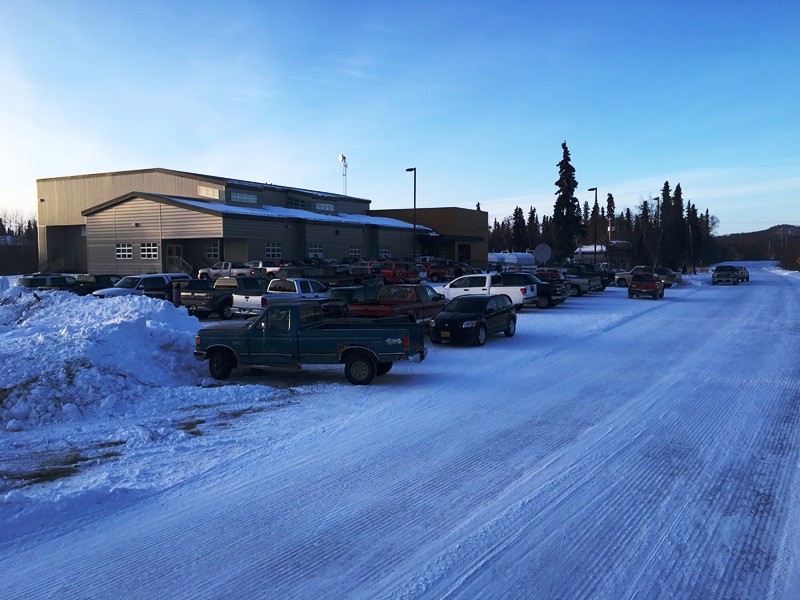 The Social &Economic Benefit of Having Safe, Maintained  Winter Transportation Routes in Our Region is Huge
This was the Kalskag High School During the Regional Basketball Tournament in March – vehicles from all over the Kuskokwim were there
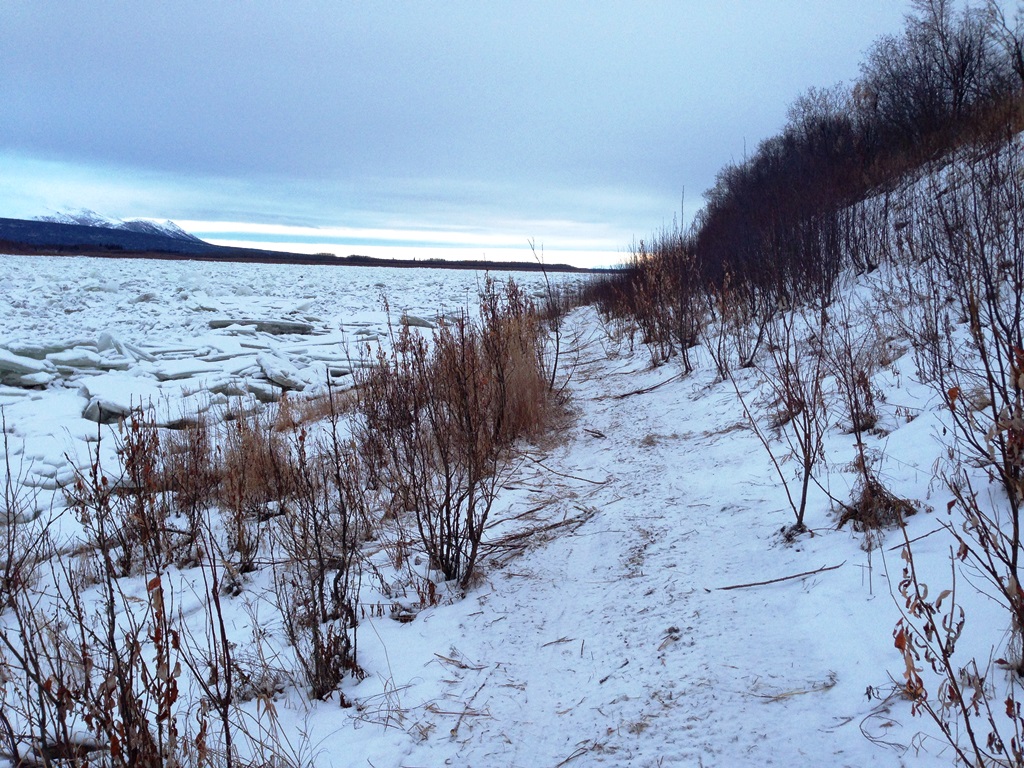 With out  financial support for our  winter transportation systems we are stuck with trails like this one between Aniak & Chuathbaluk a couple of years ago
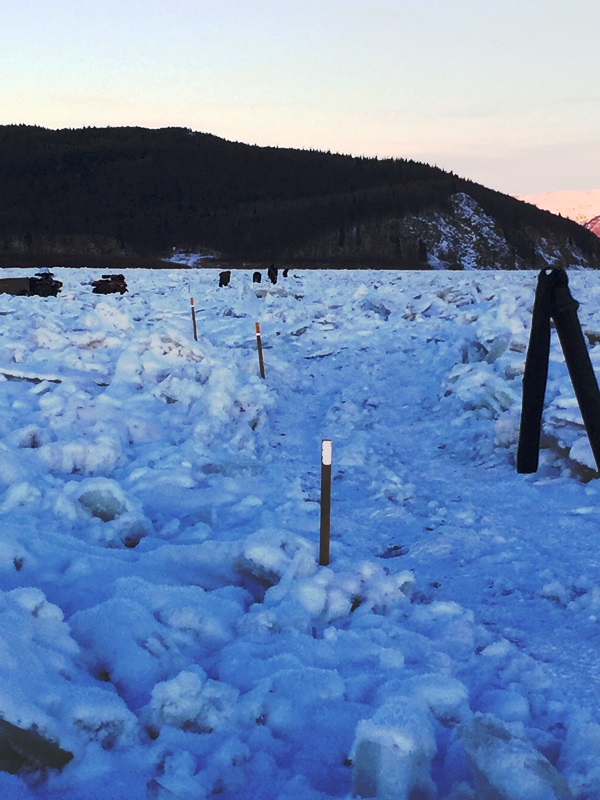 Chuathbaluk Crew physically chopping a trail through the Ice so they can get across the River
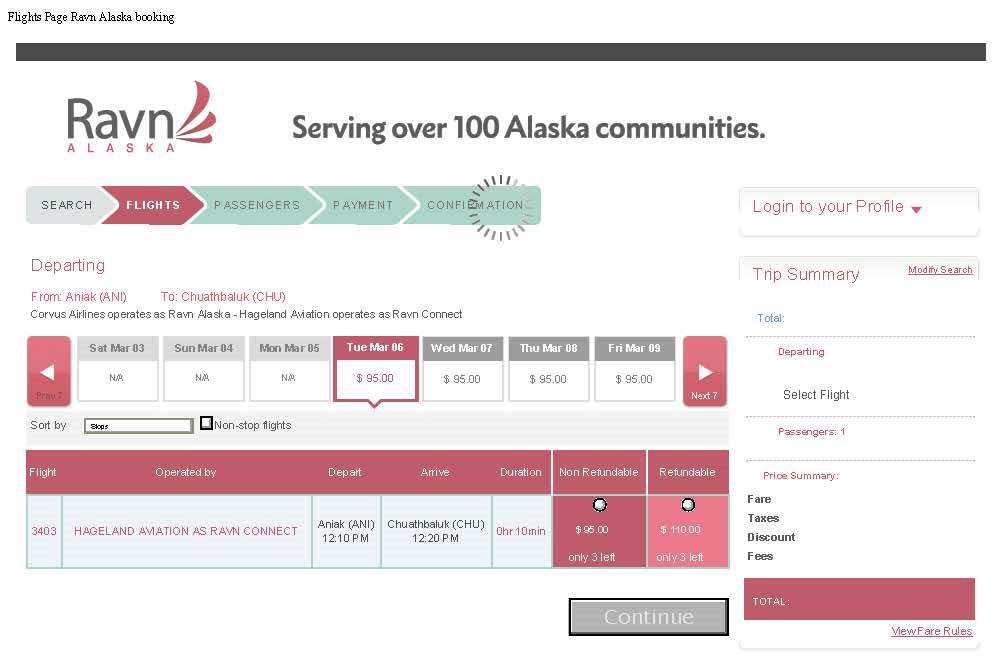 And  we are stuck with an over dependence
on expensive air travel. 

This is a ONE WAY air fare for a 10 mile flight from Chuathbaluk to Aniak - $95!

For a few dollars worth of gas you can make the same trip by truck carrying more people and more freight
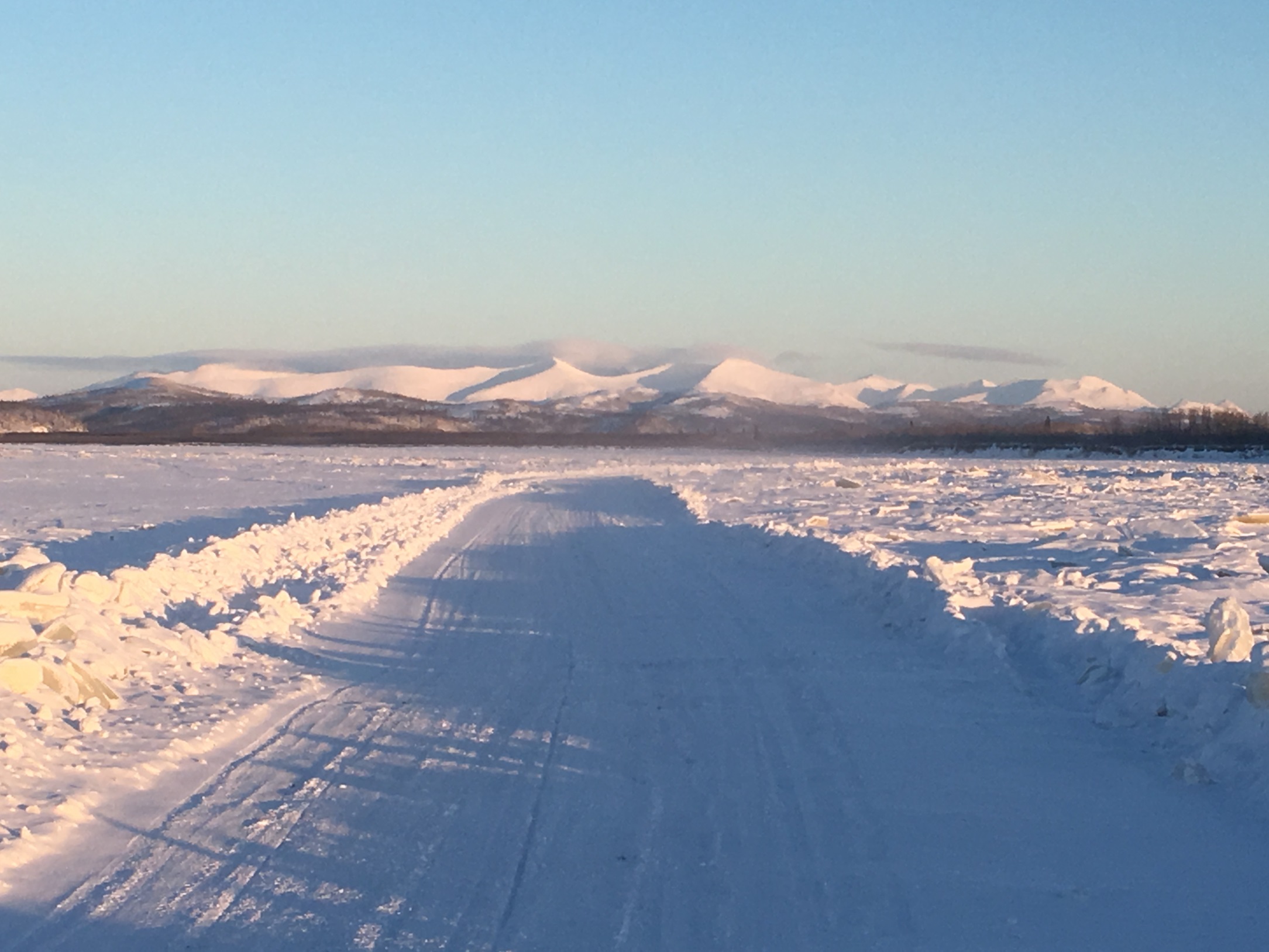 Thank you!